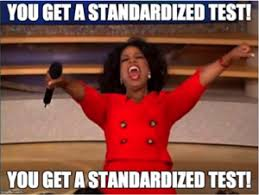 E.O.C. Preparation INFORMATION and Practice Test Review
TESTING SCHEDULE 

SECTION I (90 minutes):

MONDAY, APRIL 23
3rd period
10:24 – 12:23 (during 3-4 periods)
G 125 

TUESDAY, APRIL 24
2nd period 
8:20 – 10:18 (during 1-2 periods)
E 102
SECTION II – III (75 miuntes each):

WEDNESDAY, APRIL 25
3rd period
12:29 – 3:30 (during 5-7 periods)
G 125 

THURSDAY, APRIL 26
2nd period 
8:20 – 11:21 (during 1-3 periods)
G 125
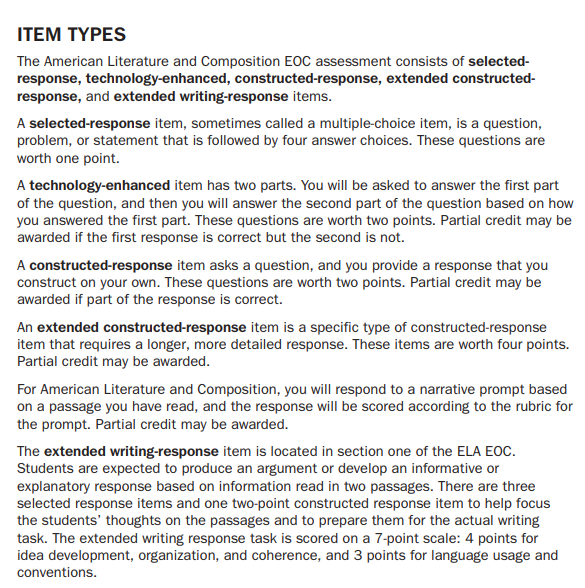 (Multiple choice)
(No idea why it’s 
called this)
(Short answer—couple of sentences)
(Longer answer—likely, 
a paragraph)
(Essay: Intro (with thesis), body, conclusion)
CONSTRUCTED RESPONSE (2 points)
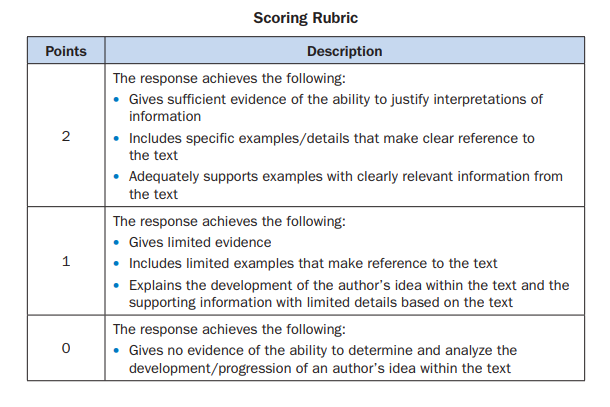 EXTENDED CONSTRUCTED RESPONSE (4 points)
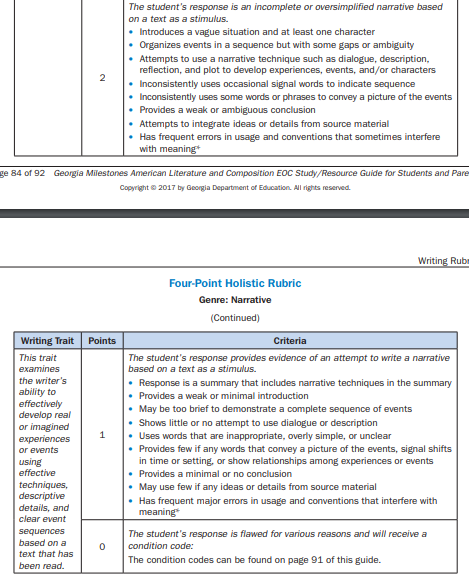 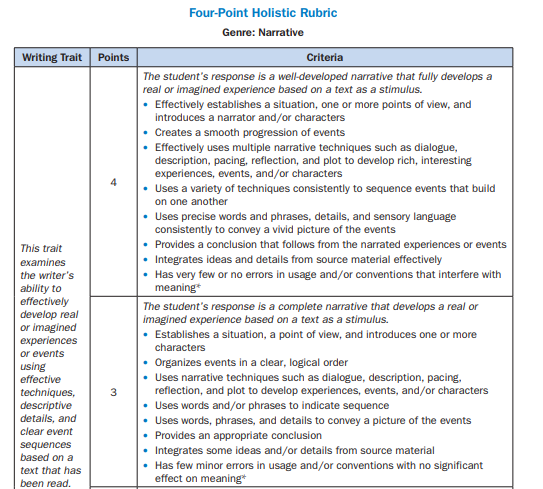 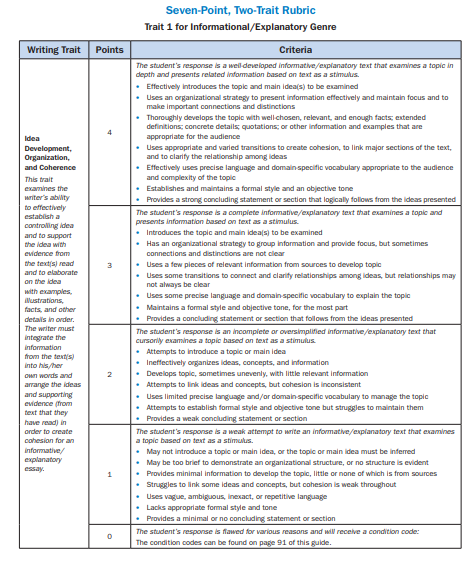 EXTENDED WRITING RESPONSE (7 points)
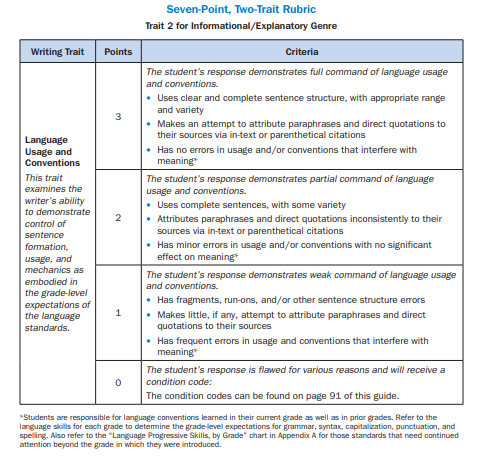 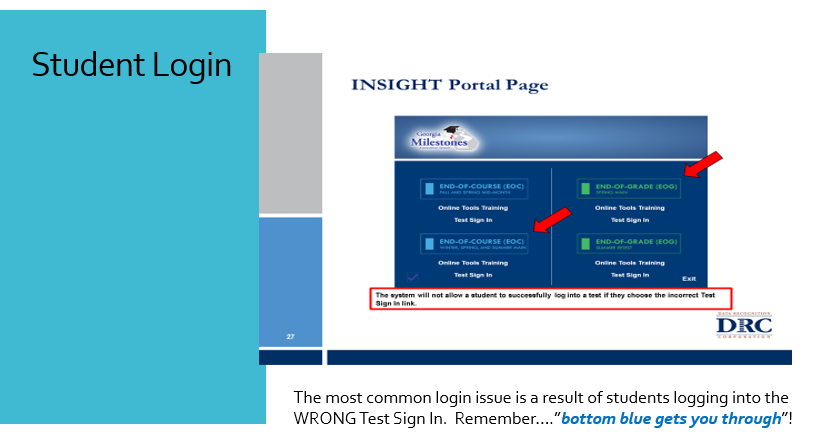 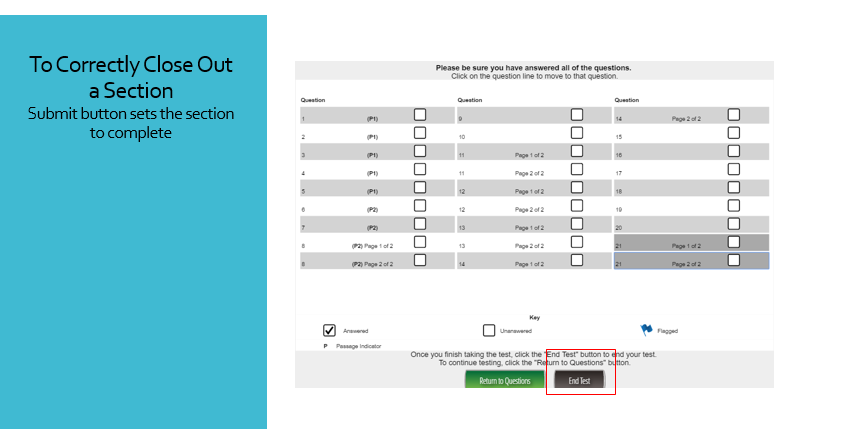 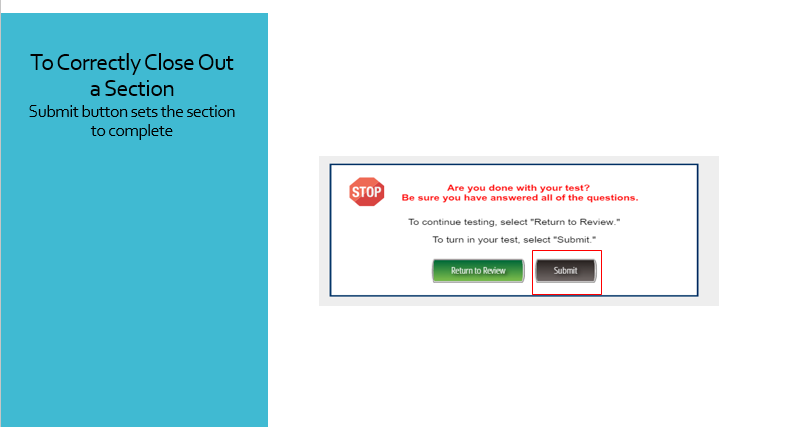 Now, let’s go over the practice test…
1. D
2. A
3. D
4. C / D
5. Constructed Response – Use rubric to self-assess
6. C
7. A
8. A
9. Constructed Response – Use rubric to self-assess
10. Extended Constructed Response—Use rubric to self-assess
11. B
12. A
13. Constructed Response – Use rubric to self-assess
14. Extended Writing Response—Use rubric to self-assess
15. A
16. C
17. Constructed Response
PRACTICE TEST ANSWERS